Priority areas for the service
Defined workstreams / projects / programmes for 23-24
Trust Strategic Objective
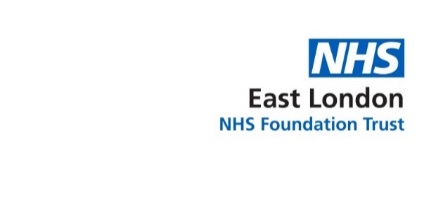 Improved Population Health
Improved Experience of Care
[Team] 2023/24 Annual Plan Priorities
Improved Staff Experience
Improved Value
Annual plan for 2023-24: Team/service: ……………………………………………………………….
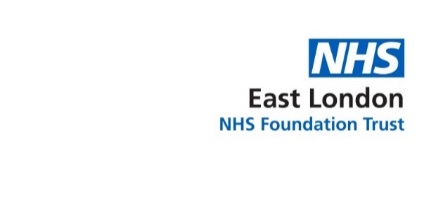 Team/service ………………………….